Стили Архитектуры
Античный.
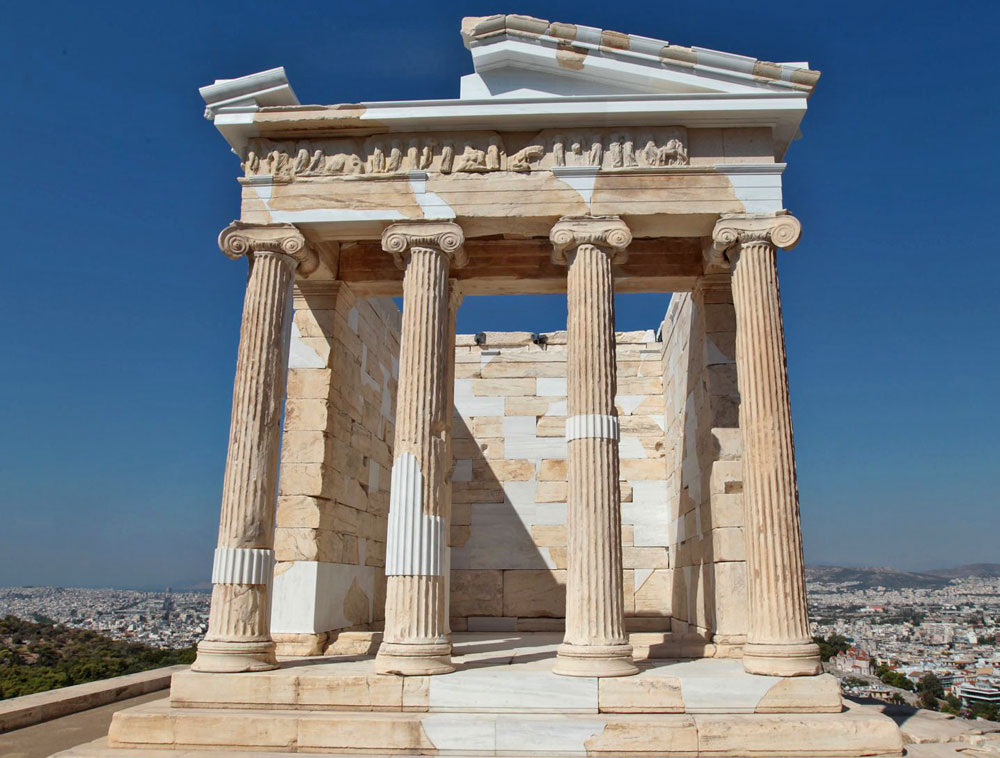 Романский.
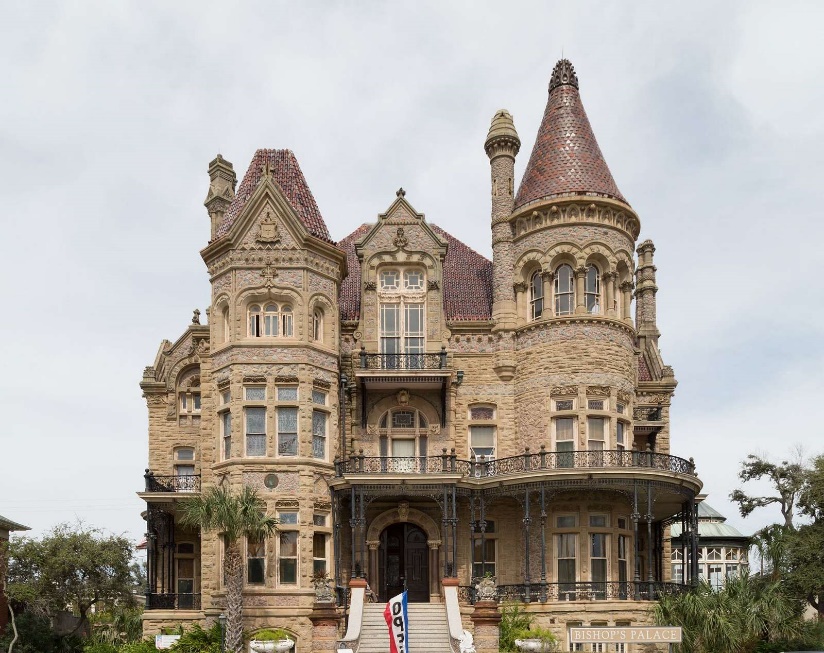 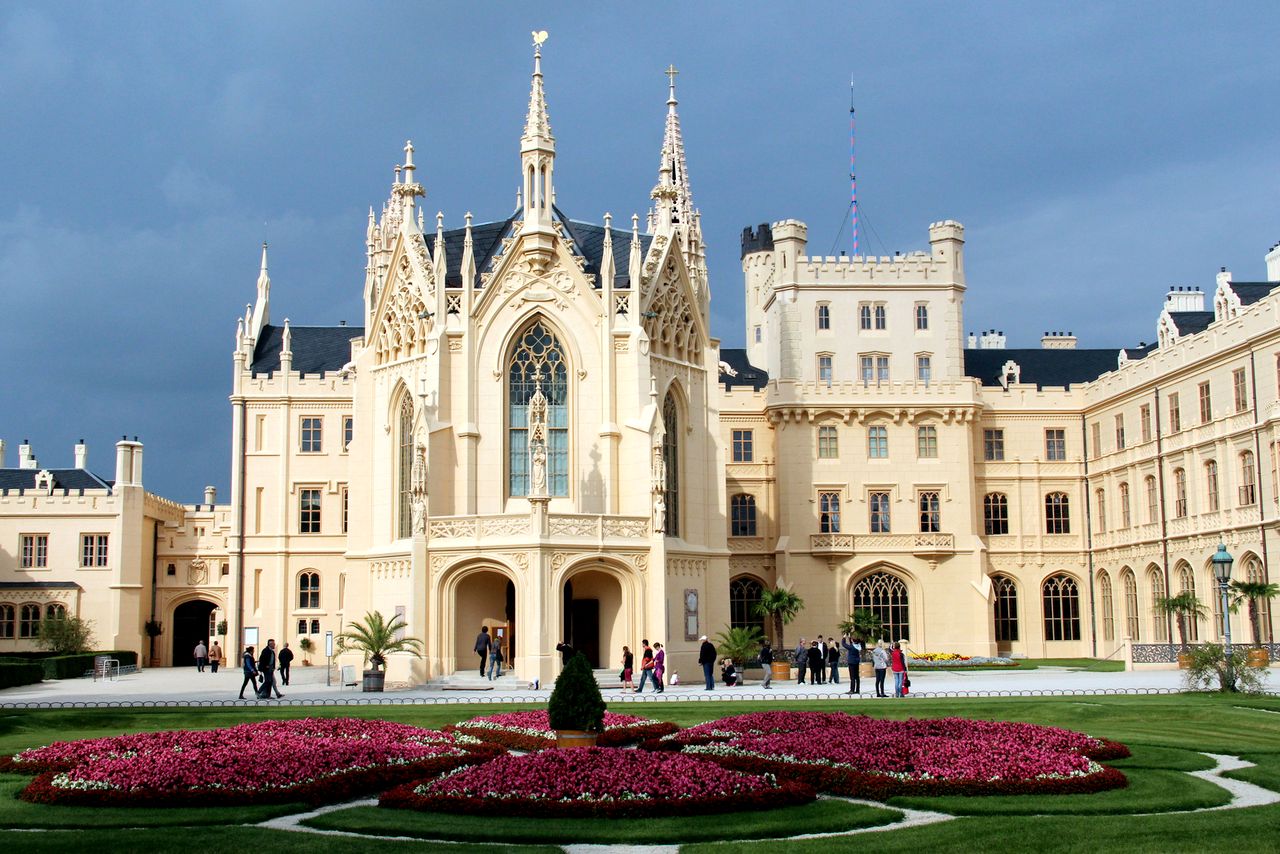 Готический.
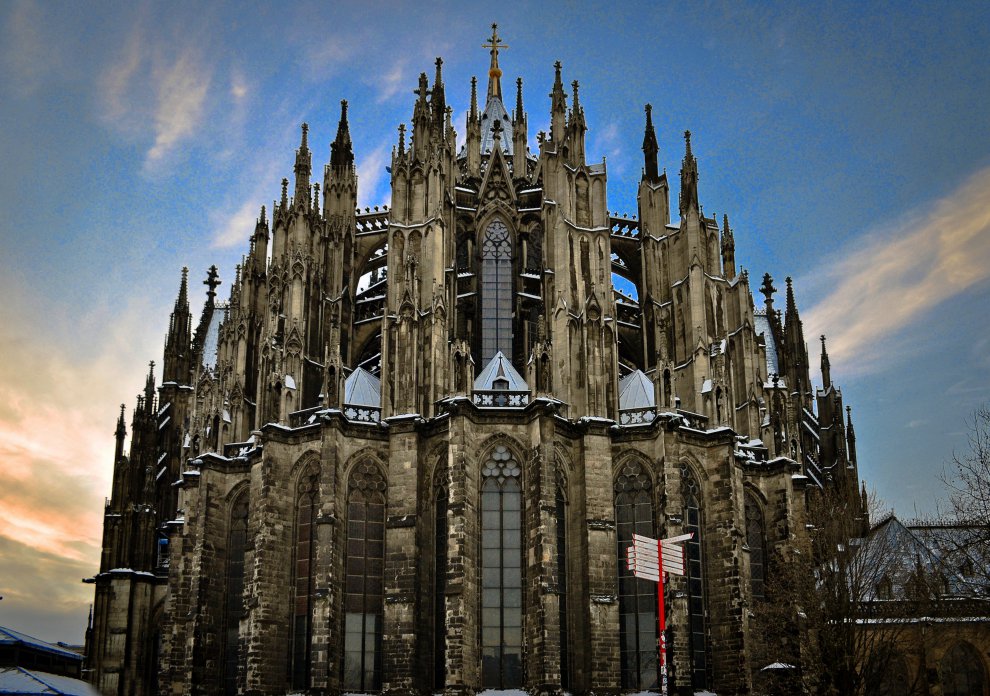 Ренессанс.
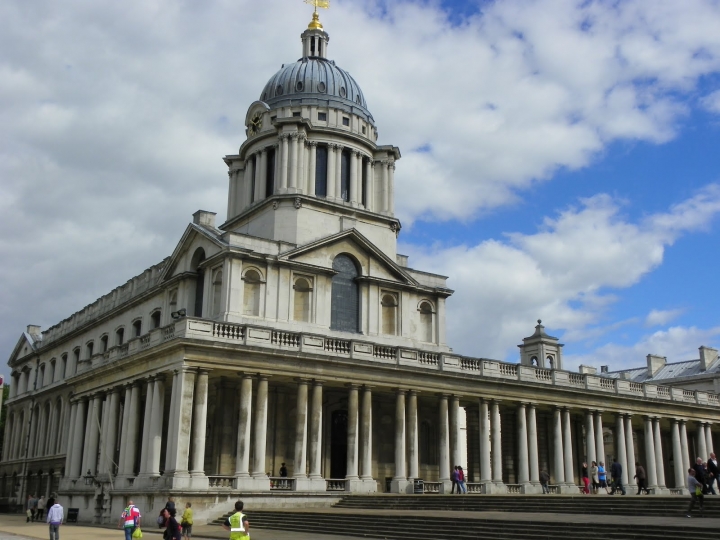 барокко
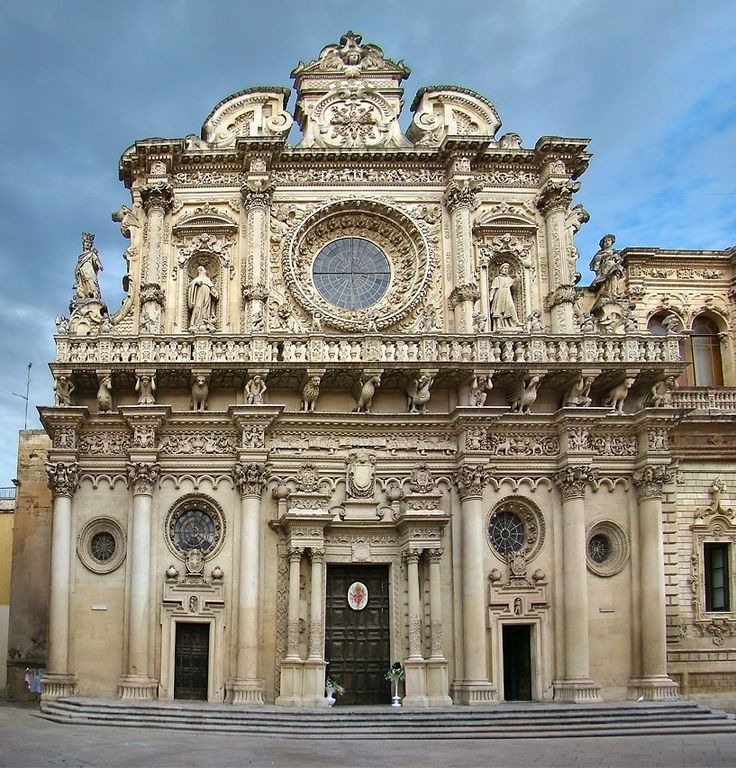 рококо
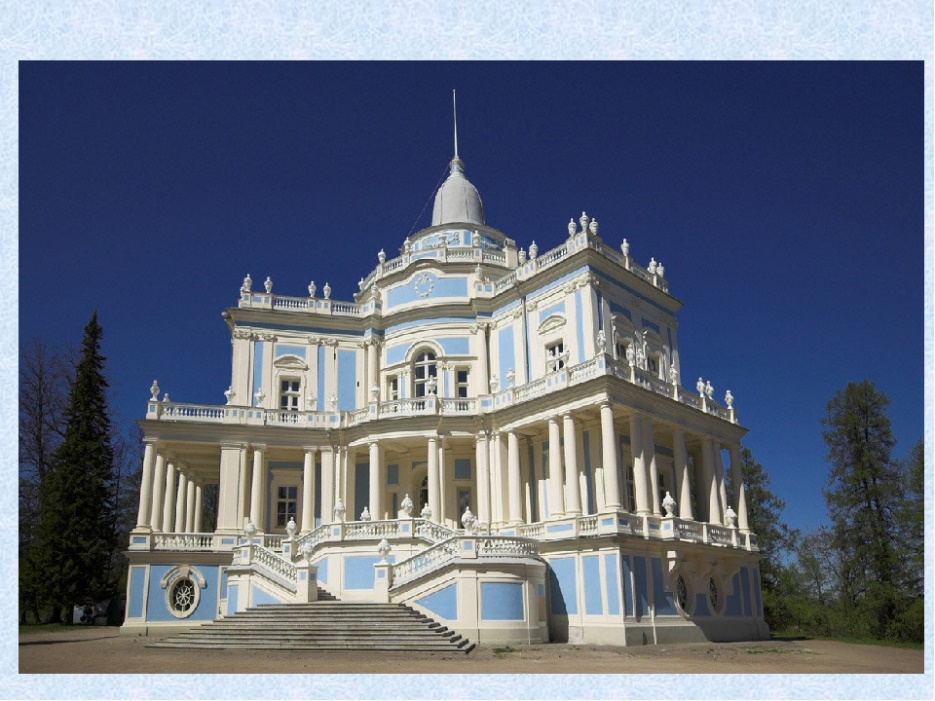 Классицизм.
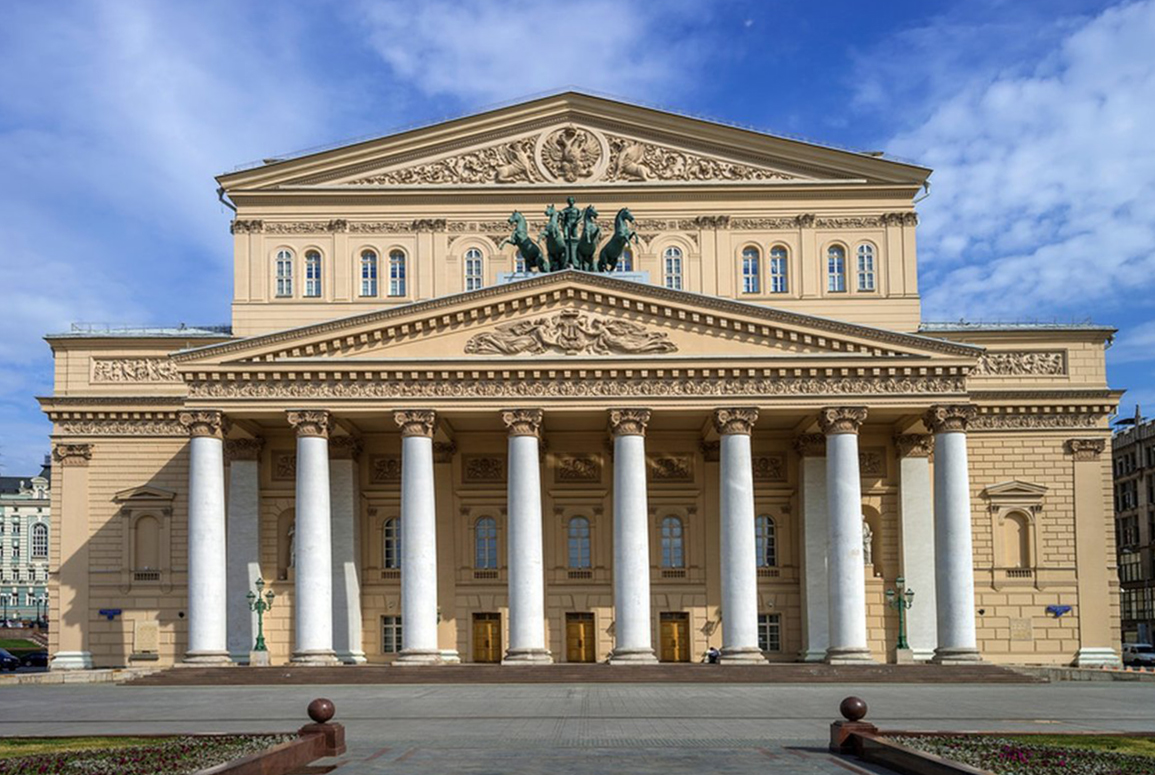 Ампир.
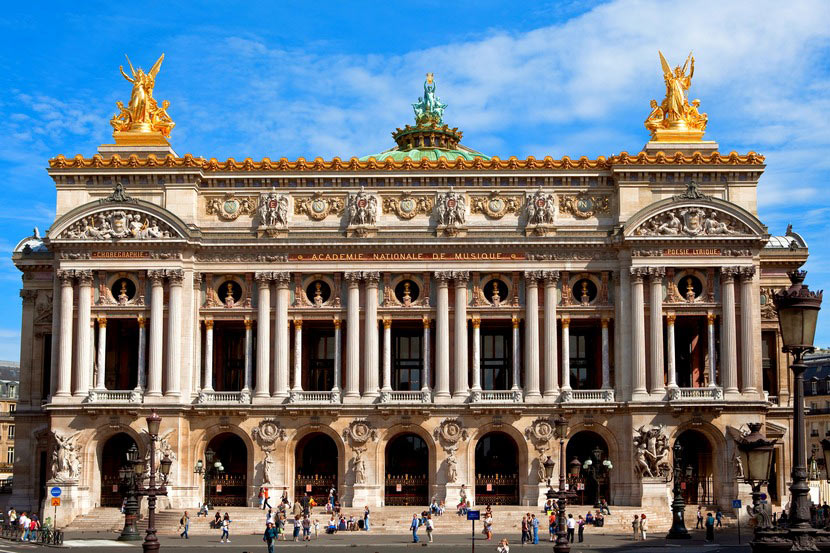 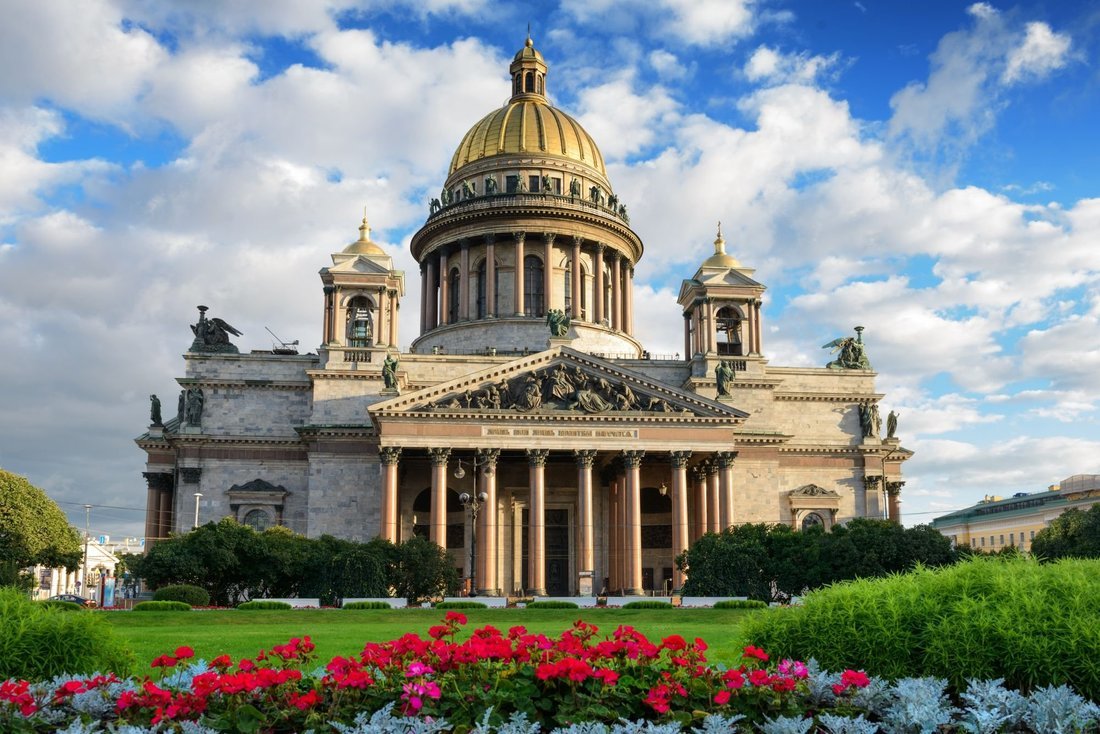 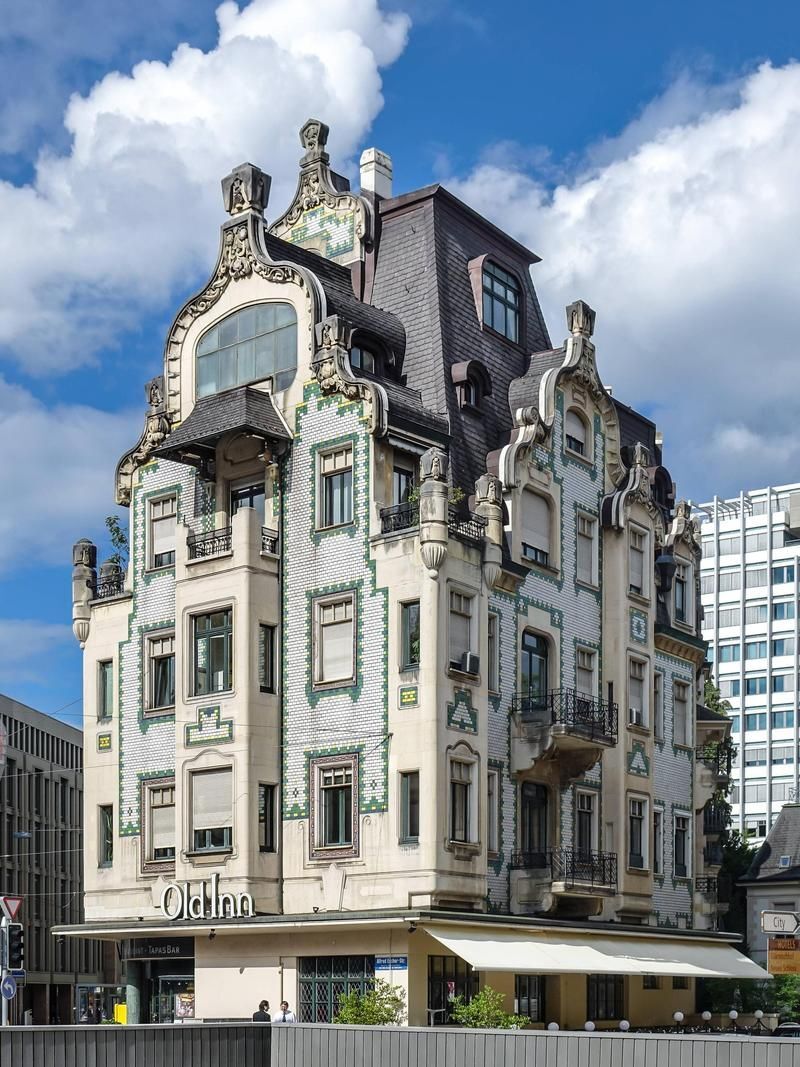 Модерн.
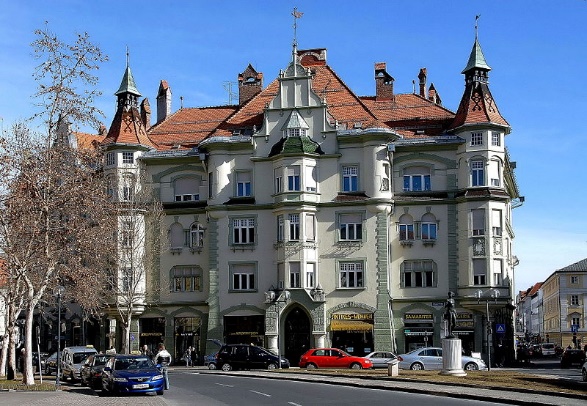 Конструктивизм.
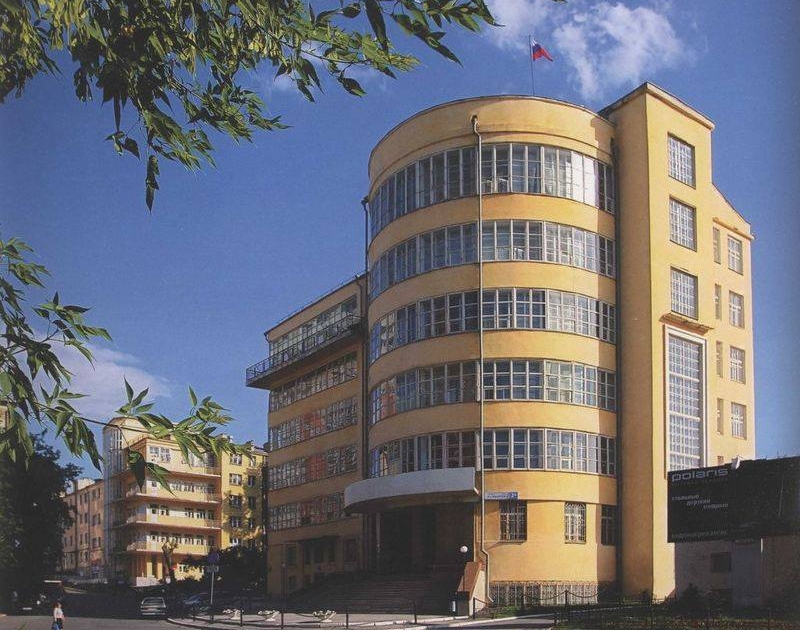 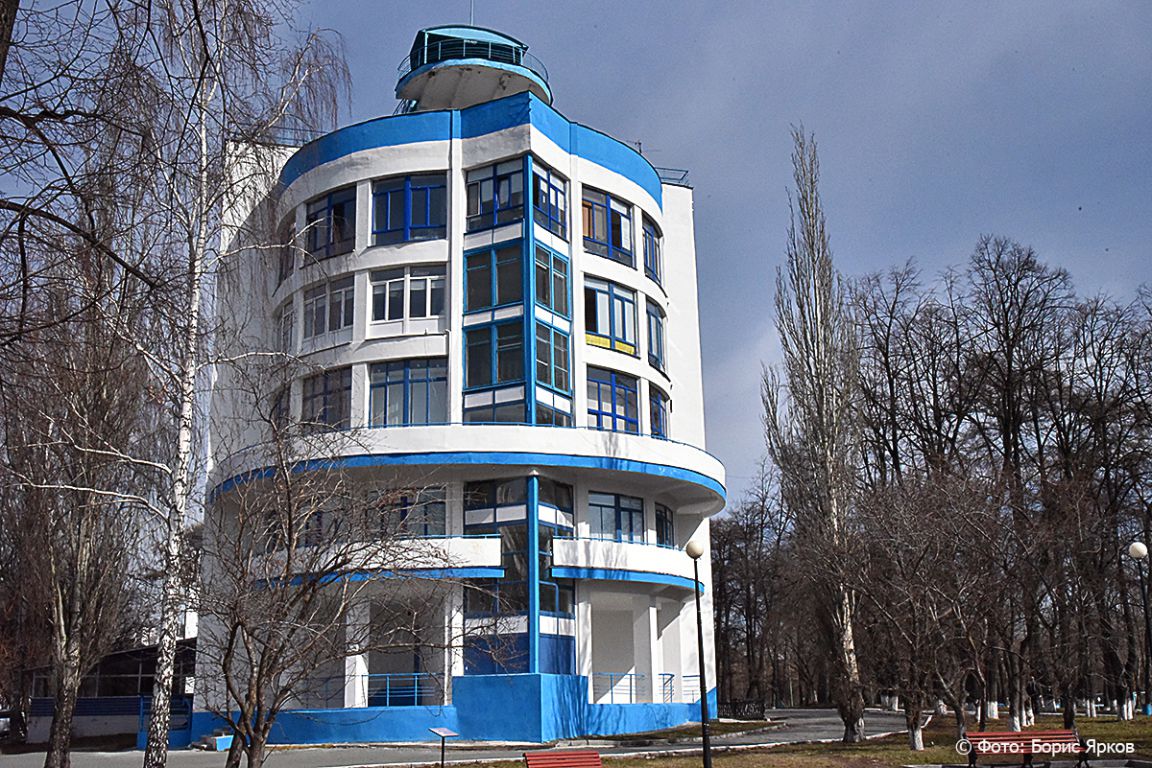 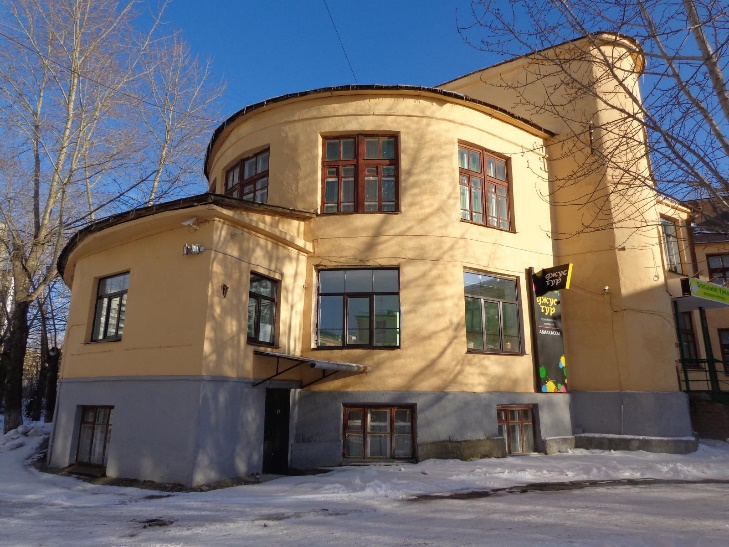 Хай тек.
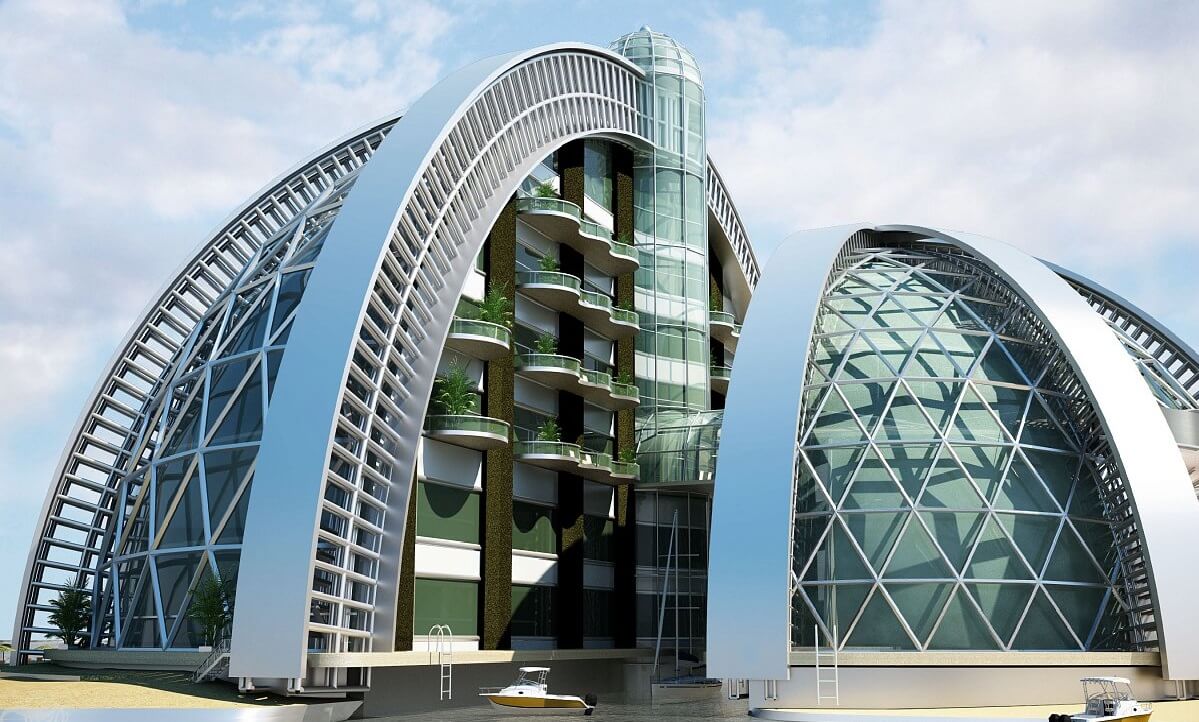 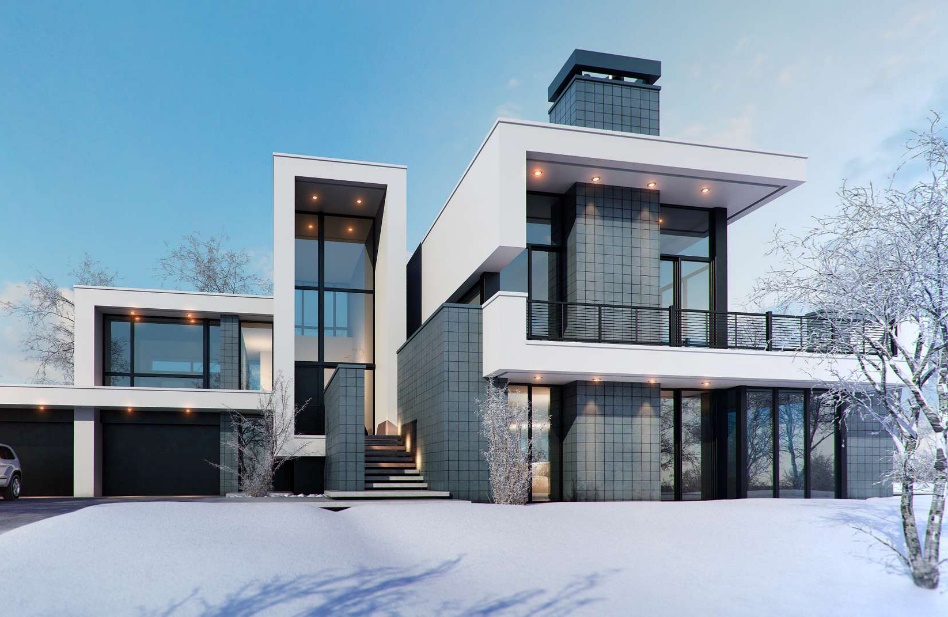 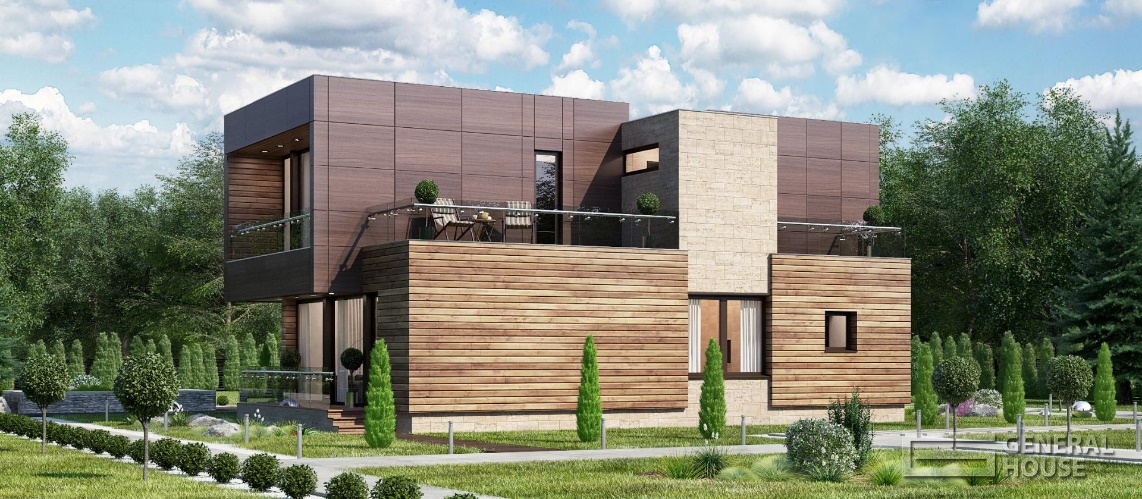 Благодарю за внимание!